Civilización Romana
Tercero básico
Los orígenes de Roma
Mapa político de Europa
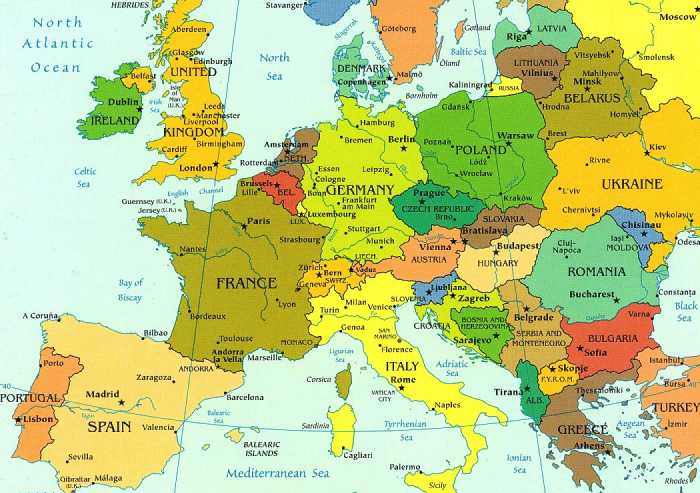 Italia
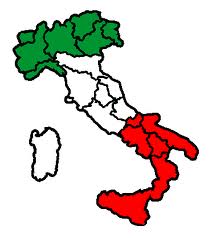 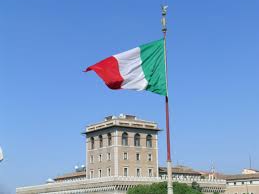 Península: es una extensión de tierra que está rodeada de agua por todas partes excepto por una zona o Istmo que la une al continente.
Chile e Italia
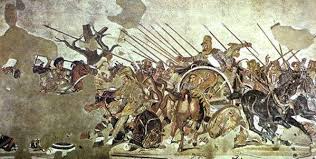 Los italianos saben que sus antepasados pertenecieron a la civilización romana.
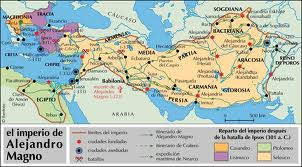 Y que su desarrollo cultural se inició en las polis griegas, gracias al imperio que fundó Alejandro Magno.
Roma y la península itálica
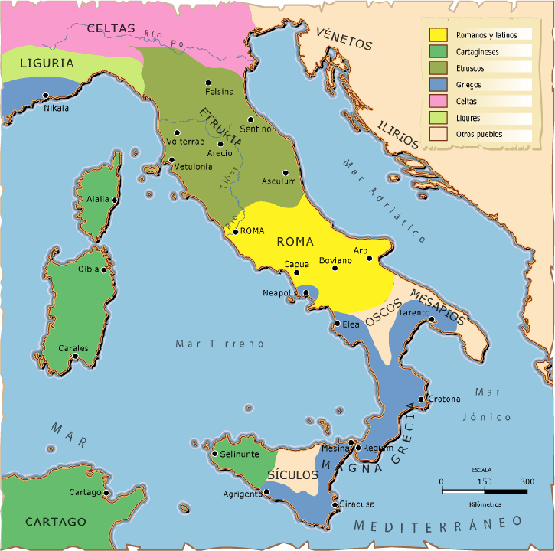 Los antiguos romanos se situaron al centro de la península itálica, a orillas del río Tiber.
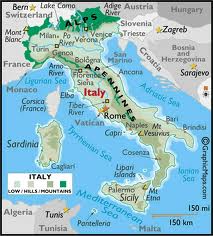 Habitaron una zona dominada por montañas, costas y ríos.
El río Tiber, se convirtió en una importante vía para abastecer a la ciudad de roma de algunos productos, comunicando el interior de la península con la costa.
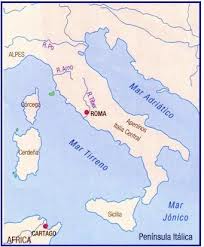 Los romanos utilizaron el principal vado del río Tiber para realizar actividades económicas.
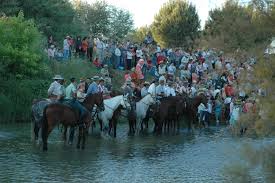 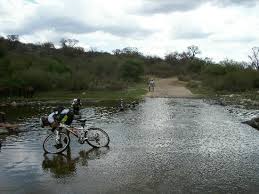 Vado: lugar poco profundo de un río donde se puede pasar a caballo o a pie.
Algunas inundaciones, motivaron a los romanos a fundar su ciudad en las alturas, trasladándose al Monte Palatino, llamado colina madre.
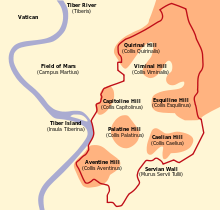 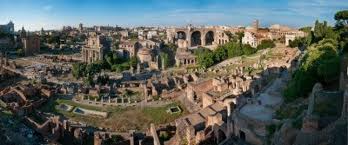 Las cuatro estaciones en la cultura de Roma
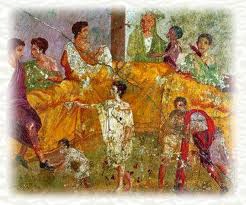 Los romanos fueron un pueblo campesino, pues no tenían puertos naturales que le permitieran la navegación.
En sus inicios fueron una comunidad de agricultores y pastores.
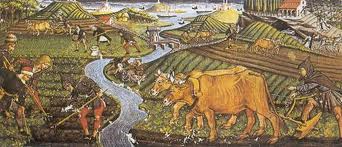 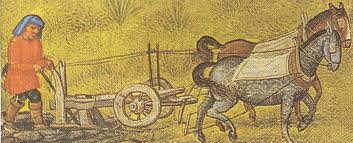 Cultivaban hortalizas, cereales y árboles frutales, así como pastoreaban cabras, ovejas y vacas.
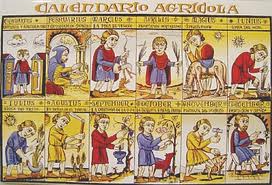 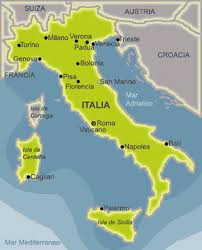 Terrenos agrícolas
Habitantes de roma

Libres

Los campesinos cultivaban su propia tierra.
Habitantes de roma

Esclavos

Los esclavos cultivaban la tierra ajena (pertenecía a otra persona).
Terrenos propios
Terrenos Ajenos
Estaciones del año
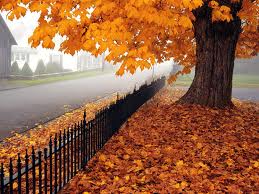 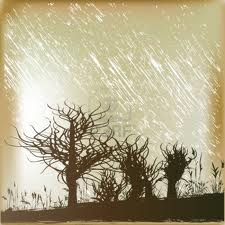 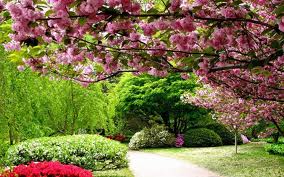 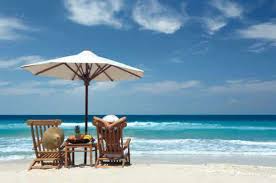 El Mare Nostrum
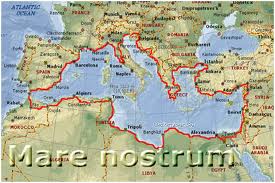 Los romanos tuvieron un vinculo especial con el mar Mediterráneo.
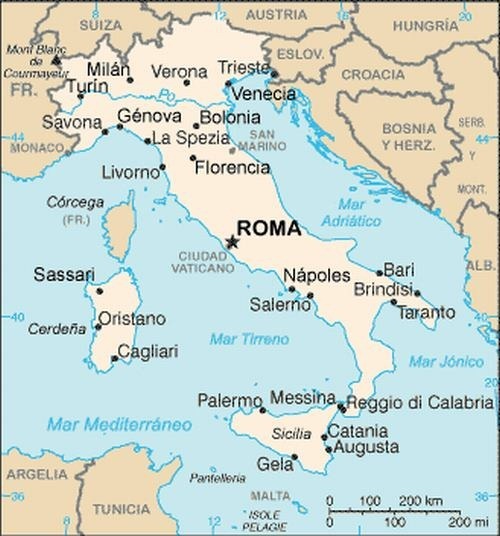 Es por esto que a su idioma (Latín) lo llamaron mar nuestro.
El mar mediterráneo se divide en distintos mares, estos son:
Al oeste el mar Tirreno
Al  sur el mar Jónico
Al este el mar Adriático
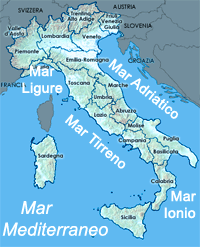 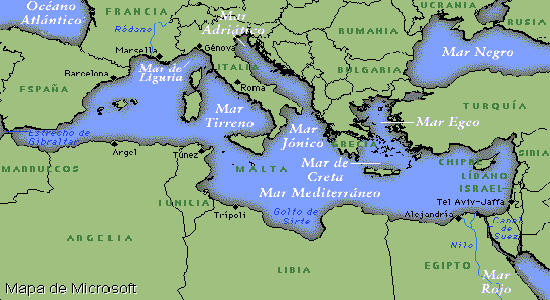 La sociedad romana
Roma, pueblo en armas
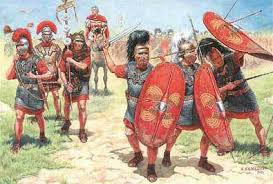 Desde los orígenes de roma, los campesinos tuvieron que dejar sus herramientas agrícolas, para cambiarlas por tomar armas, para defenderse de algún pueblo o para atacar a otro.
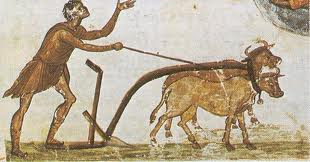 Todo esto, hiso que los romanos fueron un pueblo de campesinos y guerreros, debiendo ser muy organizados y aguerridos.
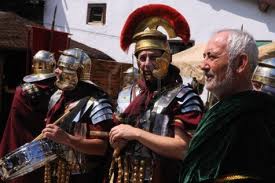 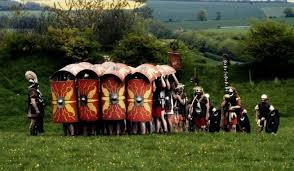 Para lograr esto, tuvieron que organizarse a través de las leyes, que todos debían obedecer.
Debido a lo anterior, se dice que Roma, fue la mejor máquina de guerra de la antigüedad, porque:
Tenían una compleja escala de mando.
Movimientos estratégicos en el campo de batalla.
Eran muy disciplinados.
Tenían algunas armas de guerra como: catapultas, musculus, turris, ballista, entre otros.
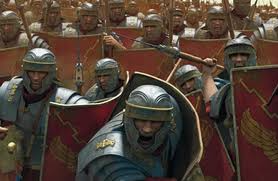 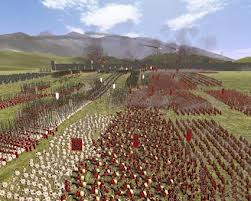 Patricios y plebeyos página 118
Los romanos se organizaron en dos grupos sociales importantes, estos fueron:
Los patricios
Los plebeyos
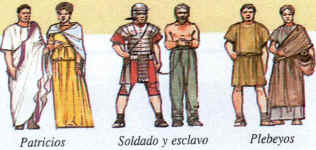 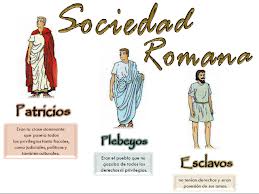 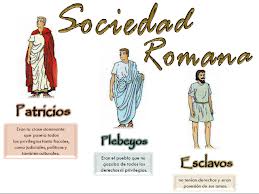 La ciudad de los plebeyos página 119
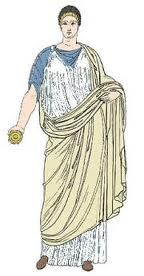 En una ocasión los plebeyos molestos con el trato que tenía por parte de los patricios, querían fundar una nueva ciudad.
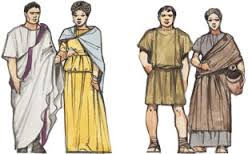 Un patricio los convenció contándoles una fábula en donde se daba a entender que todas las personas eran necesarias en roma, inclusive ellos.
Clases sociales en Roma
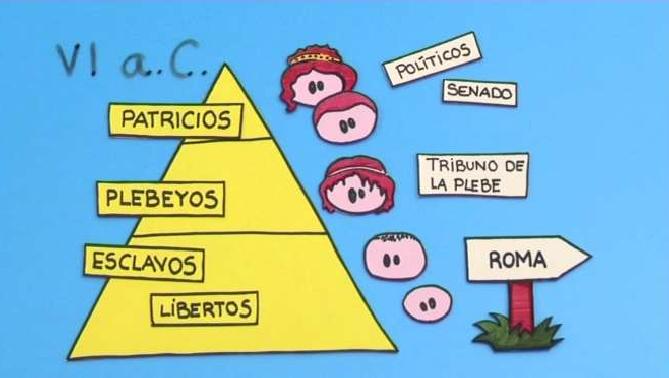 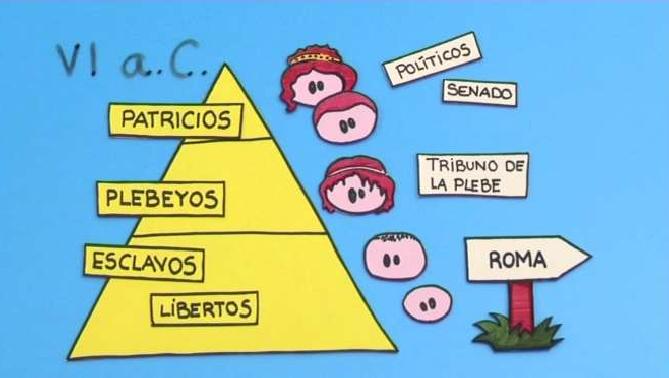